Treinamento SQL Server
Tarefas do dia a dia de um DBA
1 de 12
[Speaker Notes: Site Fabrício Lima – Soluções em Banco de Dados:

 http://www.fabriciolima.net]
Modulo 02
Assistir ao vídeo: https://www.youtube.com/watch?v=B_vI0wStlwo
Gerenciamento de Acessos no SQL Server
2 de 12
Gerenciamento de Acessos no SQL Server
DBA acomodado diz:

“Esse negócio de acesso também é tranquilo”

“Libero uma permissão que tem lá chamada de sysadmin e nunca mais ninguém vem me encher a paciência com acessos... Funciona de boa”

 “Acabou com aquela chatice de desenvolvedor toda hora pedindo acesso a uma base diferente”
Tarefas do dia a dia de um DBA
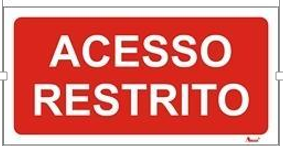 CAMPANHA: SYSADMIN
AO DBA!!!
3 de 12
[Speaker Notes: Segurança pode ser definida a nível de servidor, database e objeto.

 Nesse slide falo da criação de um login a nível de servidor.

 Sempre que possível utilize logins de Windows, pois eles são gerenciados a nível de AD e com as políticas de segurança do AD.

 Também podemos criar um login para um grupo do AD e controlar o acesso de várias pessoas ao mesmo tempo. Isso é muito utilizado no dia a dia como DBA para facilitar o controle de acesso a setores da TI ou Empresa.

 Enforce password policy: Força as senhas dos logins para serem criadas com uma complexidade mínima. Ex: Pelo menos 8 caracteres e três tipos de caracteres(número, maiúsculo, minúsculo e etc).

 Enforce password expiration: Se for login de Windows, o AD já controla a expiração da senha pelo windows. Se for um login de SQL, o sql controla essa troca de senha. Dificilmente em uma aplicação ficamos mudando a senha do usuário. Dessa forma essa opção não é muito utilizada, bastando criar uma senha forte para os usuários.

 User must change password at next login: Também só é válido para login de SQL. Quando habilita essa opção o sql pede para o usuário trocar a senha na próxima vez que for logar no SQL. Como normalmente o DBA que cria e gerencia todas as senhas de acesso ao banco de dados, na prática essa opção também não é muito utilizada.

 Default Database –> Nessa opção escolhemos qual database o usuário vai se conectar automaticamente quando logar no SQL Server. Se um usuário só acessa uma base de dados, vale a pena colocar essa base como default para o login dele no SQL Server.


Leitura Complementar: 

 http://msdn.microsoft.com/en-us/library/ms161959.aspx]
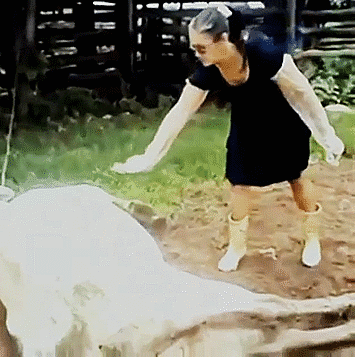 “Quando alguém chegar na sua mesa pedindo um acesso de sysadmin para o desenvolvedor ou para uma aplicação.”
4 de 12
Segurança a Nível de Servidor
Criação de Logins no SQL Server
De Windows (Domínio)
Do SQL Server

Opções na criação de um Login
Enforce Password policy
Enforce password expiration
User must change password at next login
Default Database
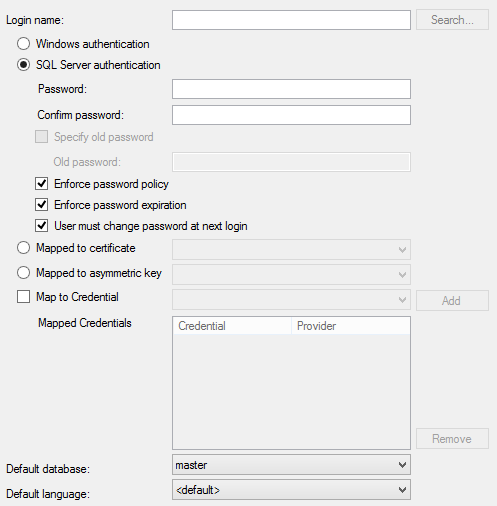 Tarefas do dia a dia de um DBA
5 de 12
[Speaker Notes: Segurança pode ser definida a nível de servidor, database e objeto.

 Nesse slide falo da criação de um login a nível de servidor.

 Sempre que possível utilize logins de Windows, pois eles são gerenciados a nível de AD e com as políticas de segurança do AD.

 Também podemos criar um login para um grupo do AD e controlar o acesso de várias pessoas ao mesmo tempo. Isso é muito utilizado no dia a dia como DBA para facilitar o controle de acesso a setores da TI ou Empresa.

 Enforce password policy: Força as senhas dos logins para serem criadas com uma complexidade mínima. Ex: Pelo menos 8 caracteres e três tipos de caracteres(número, maiúsculo, minúsculo e etc).

 Enforce password expiration: Se for login de Windows, o AD já controla a expiração da senha pelo windows. Se for um login de SQL, o sql controla essa troca de senha. Dificilmente em uma aplicação ficamos mudando a senha do usuário. Dessa forma essa opção não é muito utilizada, bastando criar uma senha forte para os usuários.

 User must change password at next login: Também só é válido para login de SQL. Quando habilita essa opção o sql pede para o usuário trocar a senha na próxima vez que for logar no SQL. Como normalmente o DBA que cria e gerencia todas as senhas de acesso ao banco de dados, na prática essa opção também não é muito utilizada.

 Default Database –> Nessa opção escolhemos qual database o usuário vai se conectar automaticamente quando logar no SQL Server. Se um usuário só acessa uma base de dados, vale a pena colocar essa base como default para o login dele no SQL Server.


Leitura Complementar: 

 http://msdn.microsoft.com/en-us/library/ms161959.aspx]
Segurança a Nível de Servidor
Liberação de Acesso as Instâncias (Server Roles):
Sysadmin
Bulkadmin
Dbcreator
Diskadmin
Processadmin
Public
Securityadmin
Serveradmin
Setupadmin
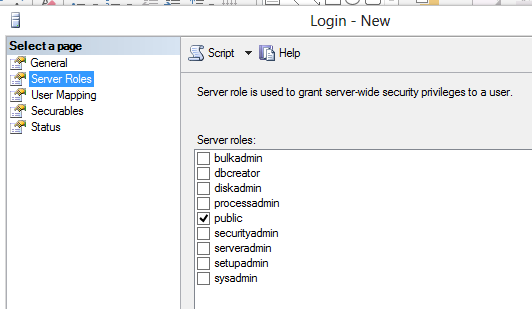 Tarefas do dia a dia de um DBA
6 de 12
[Speaker Notes: Ao criar um login deve ser definido quais acessos ele terá a nível de servidor e o SQL já disponibiliza algumas roles (server roles) para facilitar a liberação do acesso).

 Segue uma breve descrição das Server Roles:

 Sysadmin: Permissão total no SQL Server.

 Public: Todo login no SQL pertence a role public. É uma role default que permite que o login criado se connect nas databases, dentre outras coisas, contudo, o login não consegue fazer nada na base de dados se não for dado acessos específicos.

 Bulkadmin: Essa permissão permite a importação de arquivos externos para o SQL Server (txt, excel e etc). Além de ter essa permissão o usuário vai precisar de permissão para inserir em alguma tabela do banco de dados.

 Dbcreator:  Permissão para criar databases. Pode ser usada para um DBA junior para não precisar dar a permissão de sysadmin para ele.

 Diskadmin: Muito pouco usada. Server para dar permissão a backup devices, que nem são usados mais no SQL Server.

 Processadmin: Tem permissão de alterar qualquer conexão no SQL Server, ou seja, pode dar um KILL nas conexões do SQL Server.

 SecurityAdmin: Controla a segurança do SQL Server. Pode gerenciar outros logins e manipular outras permissões no SQL Server com exceção da role sysadmin.

 Serveradmin: Gerencia as configurações do SQL Server. Pode até executar o commando SHUTDOWMN do SQL Serve.

 Setupadmin: Controla Linked Servers.


Leitura Complementar:

 http://www.mssqltips.com/sqlservertip/1887/understanding-sql-server-fixed-server-roles/]
Segurança a Nível de Database
Liberação de Acesso as Databases (User Mapping)

Database Role:
db_owner
db_datareader
db_datawriter
db_securityadmin
db_accessadmin
db_backupoperator
db_ddladmin
db_denydatareader
db_denydatawriter
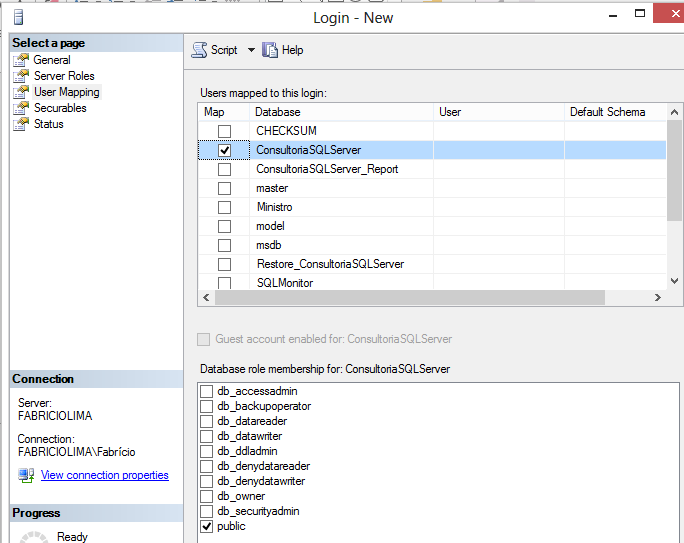 Tarefas do dia a dia de um DBA
7 de 12
[Speaker Notes: Quando se cria um login você já pode mapear os acessos que esse login terá em bases de dados específicas incluindo esse login em alguma Database Role.

 Segue uma breve descrição das Databases Roles:

 db_owner: Pode fazer qualquer coisa dentro de uma database.

 db_securityadmin: Gerência a permissão dos objetos dessa database.

 db_accessadmin: Pode liberar ou bloquear o acesso de um login a uma database.

 db_backupoperator: Permite realizer backup dessa database.

 db_ddladmin: Pode dar um create, drop e alterar qualquer objeto dessa database.

 db_datareader: Permite acesso de SELECT em todas as tabelas, views e functions dessa database.

 db_datawriter: Permite acesso de INSERT, UPDATE e DELETE em todas as tabelas e views dessa database.

 db_denydatareader: Realiza um DENY de select em todas as tabelas, funções e views da database.

 db_denydatawriter: Realiza um DENY de INSERT, UPDATE e DELETE em todas as tabelas e views dessa database.


Leitura Complementar:

 http://www.mssqltips.com/sqlservertip/1900/understanding-sql-server-fixed-database-roles/]
Segurança a Nível de Objetos
GRANT, DENY e REVOKE: Permissão mais restritiva, pois só libera o acesso a objetos específicos

GRANT:
GRANT SELECT, UPDATE,INSERT ON OBJETO TO USUARIO
GRANT EXECUTE ON PROCEDURE TO USUARIO

DENY:
DENY SELECT, UPDATE,INSERT ON OBJETO TO USUARIO

REVOKE:
REVOKE SELECT ON OBJETO TO USUARIO
Tarefas do dia a dia de um DBA
8 de 12
[Speaker Notes: Leitura Complementar:

 http://www.microsoft.com/en-us/server-cloud/products/sql-server-editions/ (versões do SQL Server)

 http://www.microsoft.com/en-us/server-cloud/products/sql-server/Purchasing.aspx (valores atuais de cada versão)

 http://download.microsoft.com/download/6/6/F/66FF3259-1466-4BBA-A505-2E3DA5B2B1FA/SQL_Server_2014_Licensing_Datasheet.pdf (FAQs sobre licença e preço)]
“Quando o desenvolvedor roda um update sem WHERE”
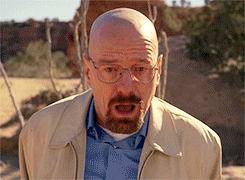 9 de 12
Segurança a Nível de Objetos
DEMO
Tarefas do dia a dia de um DBA
10 de 12
Resumo
Criação de logins e liberação de permissões por meio de server role. Por exemplo: sysadmin

Mapeamento de permissão para os logins criados nas bases de dados e liberação de permissão na database por meio de database role. Por exemplo: db_owner, db_datareader, db_datawriter

Permissões diretamente a objetos em uma base de dados (mais restritivos). Por exemplo: GRANT, DENY, REVOKE
11 de 12
Dúvidas
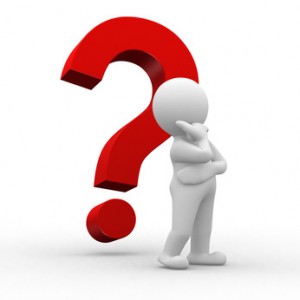 12 de 12